23 Studies
Source: authoritynutrition.com
1.Foster GD, et al. A randomized trial of a low-carbohydrate diet for obesity. New England Journal of Medicine, 2003.
Details: 63 individuals were randomized to either a low-fat diet group, or a low-carb diet group. The low-fat group was calorie restricted. This study went on for 12 months.
Weight Loss: The low-carb group lost more weight, 7.3% of total body weight, compared to the low-fat group, which lost 4.5%. The difference was statistically significant at 3 and 6 months, but not 12 months.
Conclusion: There was more weight loss in the low-carb group, significant at 3 and 6 months, but not 12. The low-carb group had greater improvements in blood triglycerides and HDL, but other biomarkers were similar between groups.
Back to lchf slide
23 Studies cont.
Source: authoritynutrition.com
2. Samaha FF, et al. A low-carbohydrate as compared with a low-fat diet in severe obesity. New England Journal of Medicine, 2003.
Details: 132 individuals with severe obesity (mean BMI of 43) were randomized to either a low-fat or a low-carb diet. Many of the subjects had metabolic syndrome or type II diabetes. The low-fat dieters were calorie restricted. Study duration was 6 months.
Weight Loss: The low-carb group lost an average of 5.8 kg (12.8 lbs) while the low-fat group lost only 1.9 kg (4.2 lbs). The difference was statistically significant.Conclusion: There was more weight loss in the low-carb group, significant at 3 and 6 months, but not 12. The low-carb group had greater improvements in blood triglycerides and HDL, but other biomarkers were similar between groups.
Conclusion: The low-carb group lost significantly more weight (about 3 times as much). There was also a statistically significant difference in several biomarkers:
Triglycerides went down by 38 mg/dL in the LC group, compared to 7 mg/dL in the LF group.
Insulin sensitivity improved on LC, got slightly worse on LF.
Fasting blood glucose levels went down by 26 mg/dL in the LC group, only 5 mg/dL in the LF group.
Insulin levels went down by 27% in the LC group, but increased slightly in the LF group.
Overall, the low-carb diet had significantly more beneficial effects on weight and key biomarkers in this group of severely obese individuals.
Back to lchf slide
23 Studies cont.
Source: authoritynutrition.com
3. Sondike SB, et al. Effects of a low-carbohydrate diet on weight loss and cardiovascular risk factor in overweight adolescents. The Journal of Pediatrics, 2003.
Details: 30 overweight adolescents were randomized to two groups, a low-carb diet group and a low-fat diet group. This study went on for 12 weeks. Neither group was instructed to restrict calories.
Weight Loss: The low-carb group lost 9.9 kg (21.8 lbs), while the low-fat group lost 4.1 kg (9 lbs). The difference was statistically significant.
Conclusion: The low-carb group lost significantly more (2.3 times as much) weight and had significant decreases in Triglycerides and Non-HDL cholesterol. Total and LDL cholesterol decreased in the low-fat group only.
Back to lchf slide
23 Studies cont.
Source: authoritynutrition.com
4. Brehm BJ, et al. A randomized trial comparing a very low carbohydrate diet and a calorie-restricted low fat diet on body weight and cardiovascular risk factors in healthy women. The Journal of Clinical Endocrinology & Metabolism, 2003.
Details: 53 healthy but obese females were randomized to either a low-fat diet, or a low-carb diet. Low-fat group was calorie restricted. The study went on for 6 months.
Weight Loss: The women in the low-carb group lost an average og 8.5 kg (18.7 lbs), while the low-fat group lost an average of 3.9 kg (8.6 lbs). The difference was statistically significant at 6 months.
Conclusion: The low-carb group lost more weight (2.2 times as much) and had significant reductions in blood triglycerides. HDL improved slightly in both groups.
Back to lchf slide
23 Studies cont.
Source: authoritynutrition.com
5. Aude YW, et al. The national cholesterol education program diet vs a diet lower in carbohydrates and higher in protein and monounsaturated fat. Archives of Internal Medicine, 2004.
Details: 60 overweight individuals were randomized to a low-carb diet high in monounsaturated fat, or a low-fat diet based on the National Cholesterol Education Program (NCEP).
Both groups were calorie restricted and the study went on for 12 weeks.
Weight Loss: The low-carb group lost an average of 6.2 kg (13.6 lbs), while the low-fat group lost 3.4 kg (7.5 lbs). The difference was statistically significant.
Conclusion: The low-carb group lost 1.8 times as much weight. There were also several changes in biomarkers that are worth noting:
Waist-to-hip ratio is a marker for abdominal fat. This marker improved slightly in the LC group, not in the LF group.
Total cholesterol improved in both groups.
Triglycerides went down by 42 mg/dL in the LC group, compared to 15.3 mg/dL in the LF group.
LDL particle size increased by 4.8 nm and percentage of small, dense LDL decreased by 6.1% in the LC group, while there was no significant difference in the LF group.
Overall, the low-carb group lost more weight and had much greater improvements in several important risk factors for cardiovascular disease.
Back to lchf slide
23 Studies cont.
Source: authoritynutrition.com
6. Yancy WS Jr, et al. A low-carbohydrate, ketogenic diet versus a low-fat diet to treat obesity and hyperlipidemia. Annals of Internal Medicine, 2004.
Details: 120 overweight individuals with elevated blood lipids were randomized to a low-carb or a low-fat diet. The low-fat group was calorie restricted. Study went on for 24 weeks.
Weight Loss: The low-carb group lost 9.4 kg (20.7 lbs) of their total body weight, compared to 4.8 kg (10.6 lbs) in the low-fat group.
Conclusion: The low-carb group lost significantly more weight and had greater improvements in blood triglycerides and HDL cholesterol.
Back to lchf slide
23 Studies cont.
Source: authoritynutrition.com
7. JS Volek, et al. Comparison of energy-restricted very low-carbohydrate and low-fat diets on weight loss and body composition in overweight men and women. Nutrition & Metabolism (London), 2004.
Details: A randomized, crossover trial with 28 overweight/obese individuals. Study went on for 30 days (for women) and 50 days (for men) on each diet, that is a very low-carb diet and a low-fat diet. Both diets were calorie restricted.
Weight Loss: The low-carb group lost significantly more weight, especially the men. This was despite the fact that they ended up eating more calories than the low-fat group.
Conclusion: The low-carb group lost more weight. The men on the low-carb diet lost three times as much abdominal fat as the men on the low-fat diet.
Back to lchf slide
23 Studies cont.
Source: authoritynutrition.com
8. Meckling KA, et al. Comparison of a low-fat diet to a low-carbohydrate diet on weight loss, body composition, and risk factors for diabetes and cardiovascular disease in free-living, overweight men and women. The Journal of Clinical Endocrinology & Metabolism, 2004.
Details: 40 overweight individuals were randomized to a low-carb and a low-fat diet for 10 weeks. The calories were matched between groups.
Weight Loss: The low-carb group lost 7.0 kg (15.4 lbs) and the low-fat group lost 6.8 kg (14.9 lbs). The difference was not statistically significant.
Conclusion: Both groups lost a similar amount of weight.
A few other notable differences in biomarkers:
Blood pressure decreased in both groups, both systolic and diastolic.
Total and LDL cholesterol decreased in the LF group only.
Triglycerides decreased in both groups.
HDL cholesterol went up in the LC group, but decreased in the LF group.
Blood sugar went down in both groups, but only the LC group had decreases in insulin levels, indicating improved insulin sensitivity.
Back to lchf slide
23 Studies cont.
Source: authoritynutrition.com
9. Nickols-Richardson SM, et al. Perceived hunger is lower and weight loss is greater in overweight premenopausal women consuming a low-carbohydrate/high-protein vs high-carbohydrate/low-fat diet. Journal of the American Dietetic Association, 2005.
Details: 28 overweight premenopausal women consumed either a low-carb or a low-fat diet for 6 weeks. The low-fat group was calorie restricted.
Weight Loss: The women in the low-carb group lost 6.4 kg (14.1 lbs) compared to the low-fat group, which lost 4.2 kg (9.3 lbs). The results were statistically significant.
Conclusion: The low-carb diet caused significantly more weight loss and reduced hunger compared to the low-fat diet.
Back to lchf slide
23 Studies cont.
Source: authoritynutrition.com
10. Daly ME, et al. Short-term effects of severe dietary carbohydrate-restriction advice in Type 2 diabetes. Diabetic Medicine, 2006.
Details: 102 patients with Type 2 diabetes were randomized to a low-carb or a low-fat diet for 3 months. The low-fat group was instructed to reduce portion sizes.
Weight Loss: The low-carb group lost 3.55 kg (7.8 lbs), while the low-fat group lost only 0.92 kg (2 lbs). The difference was statistically significant.
Conclusion: The low-carb group lost more weight and had greater improvements in the Total cholesterol/HDL ratio. There was no difference in triglycerides, blood pressure or HbA1c (a marker for blood sugar levels) between groups.
Back to lchf slide
23 Studies cont.
Source: authoritynutrition.com
12. Gardner CD, et al. Comparison of the Atkins, Zone, Ornish, and LEARN diets for change in weight and related risk factors among overweight premenopausal women: the A TO Z Weight Loss Study. The Journal of The American Medical Association, 2007.
Details: 311 overweight/obese premenopausal women were randomized to 4 diets: A low-carb Atkins diet, a low-fat vegetarian Ornish diet, the Zone diet and the LEARN diet. Zone and LEARN were calorie restricted.
Weight Loss: The Atkins group lost the most weight at 12 months (4.7 kg – 10.3 lbs) compared to Ornish (2.2 kg – 4.9 lbs), Zone (1.6 kg – 3.5 lbs) and LEARN (2.6 kg – 5.7 lbs). However, the difference was not statistically significant at 12 months.
Conclusion: The Atkins group lost the most weight, although the difference was not statistically significant. The Atkins group had the greatest improvements in blood pressure, triglycerides and HDL. LEARN and Ornish (low-fat) had decreases in LDL at 2 months, but then the effects diminished.
Back to lchf slide
23 Studies cont.
Source: authoritynutrition.com
13. Halyburton AK, et al. Low- and high-carbohydrate weight-loss diets have similar effects on mood but not cognitive performance. American Journal of Clinical Nutrition, 2007.
Details: 93 overweight/obese individuals were randomized to either a low-carb, high-fat diet or a low-fat, high-carb diet for 8 weeks. Both groups were calorie restricted.
Weight Loss: The low-carb group lost 7.8 kg (17.2 lbs), while the low-fat group lost 6.4 kg (14.1 lbs). The difference was statistically significant.
Conclusion: The low-carb group lost more weight. Both groups had similar improvements in mood, but speed of processing (a measure of cognitive performance) improved further on the low-fat diet.
Back to lchf slide
23 Studies cont.
Source: authoritynutrition.com
14. Dyson PA, et al. A low-carbohydrate diet is more effective in reducing body weight than healthy eating in both diabetic and non-diabetic subjects. Diabetic Medicine, 2007.
Details: 13 diabetic and 13 non-diabetic individuals were randomized to a low-carb diet or a “healthy eating” diet that followed the Diabetes UK recommendations (a calorie restricted, low-fat diet). Study went on for 3 months.
Weight Loss: The low-carb group lost 6.9 kg (15.2 lbs), compared to 2.1 kg (4.6 lbs) in the low-fat group.
Conclusion: The low-carb group lost more weight (about 3 times as much). There was no difference in any other marker between groups.
Back to lchf slide
23 Studies cont.
Source: authoritynutrition.com
15. Westman EC, et al. The effect of a low-carbohydrate, ketogenic diet versus a low-glycemic index diet on glycemic control in type 2 diabetes mellitus. Nutrion & Metabolism (London), 2008.
Details: 84 individuals with obesity and type 2 diabetes were randomized to a low-carb, ketogenic diet or a calorie restricted low-glycemic diet. The study went on for 24 weeks.
Weight Loss: The low-carb group lost more weight (11.1 kg – 24.4 lbs) compared to the low-glycemic group (6.9 kg – 15.2 lbs).
Conclusion: The low-carb group lost significantly more weight than the low-glycemic group. There were several other important differences:
Hemoglobin A1c went down by 1.5% in the LC group, compared to 0.5% in the low-glycemic group.
HDL cholesterol increased in the LC group only, by 5.6 mg/dL.
Diabetes medications were either reduced or eliminated in 95.2% of the LC group, compared to 62% in the low-glycemic group.
Many other health markers like blood pressure and triglycerides improved in both groups, but the difference between groups was not statistically significant.
Back to lchf slide
23 Studies cont.
Source: authoritynutrition.com
16. Shai I, et al. Weight loss with a low-carbohydrate, Mediterranean, or low-fat diet. New England Journal of Medicine, 2008.
Details: 322 obese individuals were randomized to three diets: a low-carb diet, a calorie restricted low-fat diet and a calorie restricted Mediterranean diet. Study went on for 2 years.
Weight Loss: The low-carb group lost 4.7 kg (10.4 lbs), the low-fat group lost 2.9 kg (6.4 lbs) and the Mediterranean diet group lost 4.4 kg (9.7 lbs).
Conclusion: The low-carb group lost more weight than the low-fat group and had greater improvements in HDL cholesterol and triglycerides.
Back to lchf slide
23 Studies cont.
Source: authoritynutrition.com
17. Keogh JB, et al. Effects of weight loss from a very-low-carbohydrate diet on endothelial function and markers of cardiovascular disease risk in subjects with abdominal obesity. American Journal of Clinical Nutrition, 2008.
Details: 107 individuals with abdominal obesity were randomized to a low-carb or a low-fat diet. Both groups were calorie restricted and the study went on for 8 weeks.
Weight Loss: The low-carb group lost 7.9% of body weight, compared to the low-fat group which lost 6.5% of body weight.
Conclusion: The low-carb group lost more weight and there was no difference between groups on Flow Mediated Dilation or any other markers of the function of the endothelium (the lining of blood vessels). There was also no difference in common risk factors between groups.
Back to lchf slide
23 Studies cont.
Source: authoritynutrition.com
18. Tay J, et al. Metabolic effects of weight loss on a very-low-carbohydrate diet compared with an isocaloric high-carbohydrate diet in abdominally obese subjects. Journal of The American College of Cardiology, 2008.
Details: 88 individuals with abdominal obesity were randomized to a very low-carb or a low-fat diet for 24 weeks. Both diets were calorie restricted.
Weight Loss: The low-carb group lost an average of 11.9 kg (26.2 lbs), while the low-fat group lost 10.1 kg (22.3 lbs). However, the difference was not statistically significant.
Conclusion: The low-carb group lost more weight. Triglycerides, HDL, C-Reactive Protein, Insulin, Insulin Sensitivity and Blood Pressure improved in both groups. Total and LDL cholesterol improved in the low-fat group only.
Back to lchf slide
23 Studies cont.
Source: authoritynutrition.com
19. Volek JS, et al. Carbohydrate restriction has a more favorable impact on the metabolic syndrome than a low fat diet. Lipids, 2009.
Details: 40 subjects with elevated risk factors for cardiovascular disease were randomized to a low-carb or a low-fat diet for 12 weeks. Both groups were calorie restricted.
Weight Loss: The low-carb group lost 10.1 kg (22.3), while the low-fat group lost 5.2 kg (11.5 lbs).
Conclusion: The low-carb group lost almost twice the amount of weight as the low-fat group, despite eating the same amount of calories.
This study is particularly interesting because it matched calories between groups and measured so-called “advanced” lipid markers. Several things are worth noting:
Triglycerides went down by 107 mg/dL on LC, but 36 mg/dL on the LF diet.
HDL cholesterol increased by 4 mg/dL on LC, but went down by 1 mg/dL on LF.
Apolipoprotein B went down by 11 points on LC, but only 2 points on LF.
LDL size increased on LC, but stayed the same on LF.
On the LC diet, the LDL particles partly shifted from small to large (good), while they partly shifted from large to small on LF (bad).
Back to lchf slide
23 Studies cont.
Source: authoritynutrition.com
20. Brinkworth GD, et al. Long-term effects of a very-low-carbohydrate weight loss diet compared with an isocaloric low-fat diet after 12 months. American Journal of Clinical Nutrition, 2009.
Details: 118 individuals with abdominal obesity were randomized to a low-carb or a low-fat diet for 1 year. Both diets were calorie restricted.
Weight Loss: The low-carb group lost 14.5 kg (32 lbs), while the low-fat group lost 11.5 kg (25.3 lbs) but the difference was not statistically significant.
Conclusion: The low-carb group had greater decreases in triglycerides and greater increases in both HDL and LDL cholesterol, compared to the low-fat group.
Back to lchf slide
23 Studies cont.
Source: authoritynutrition.com
21. Hernandez, et al. Lack of suppression of circulating free fatty acids and hypercholesterolemia during weight loss on a high-fat, low-carbohydrate diet. American Journal of Clinical Nutrition, 2010.
Details: 32 obese adults were randomized to a low-carb or a calorie restricted, low-fat diet for 6 weeks.
Weight Loss: The low-carb group lost 6.2 kg (13.7 lbs) while the low-fat group lost 6.0 kg (13.2 lbs). The difference was not statistically significant.
Conclusion: The low-carb group had greater decreases in triglycerides (43.6 mg/dL) than the low-fat group (26.9 mg/dL). Both LDL and HDL decreased in the low-fat group only.
Back to lchf slide
23 Studies cont.
Source: authoritynutrition.com
22. Krebs NF, et al. Efficacy and safety of a high protein, low carbohydrate diet for weight loss in severely obese adolescents. Journal of Pediatrics, 2010.
Details: 46 individuals were randomized to a low-carb or a low-fat diet for 36 weeks. Low-fat group was calorie restricted.
Weight Loss: The low-carb group lost more weight and had greater decreases in BMI than the low-fat group.
Conclusion: The low-carb group had greater reductions in BMI. Various biomarkers improved in both groups, but there was no significant difference between groups.
Back to lchf slide
23 Studies cont.
Source: authoritynutrition.com
23. Guldbrand, et al. In type 2 diabetes, randomization to advice to follow a low-carbohydrate diet transiently improves glycaemic control compared with advice to follow a low-fat diet producing a similar weight loss. Diabetologia, 2012.
Details: 61 individuals with type 2 diabetes were randomized to a low-carb or a low-fat diet for 2 years. Both diets were calorie restricted.
Weight Loss: The low-carb group lost 3.1 kg (6.8 lbs), while the low-fat group lost 3.6 kg (7.9 lbs). The difference was not statistically significant.
Conclusion: There was no difference in weight loss or common risk factors between groups. There was significant improvement in glycemic control at 6 months for the low-carb group, but compliance was poor and the effects diminished at 24 months as individuals had increased their carb intake.
Back to lchf slide
Weight loss
Here is a graph that shows the difference in weight loss between studies. 21 of 23 studies reported weight loss numbers:
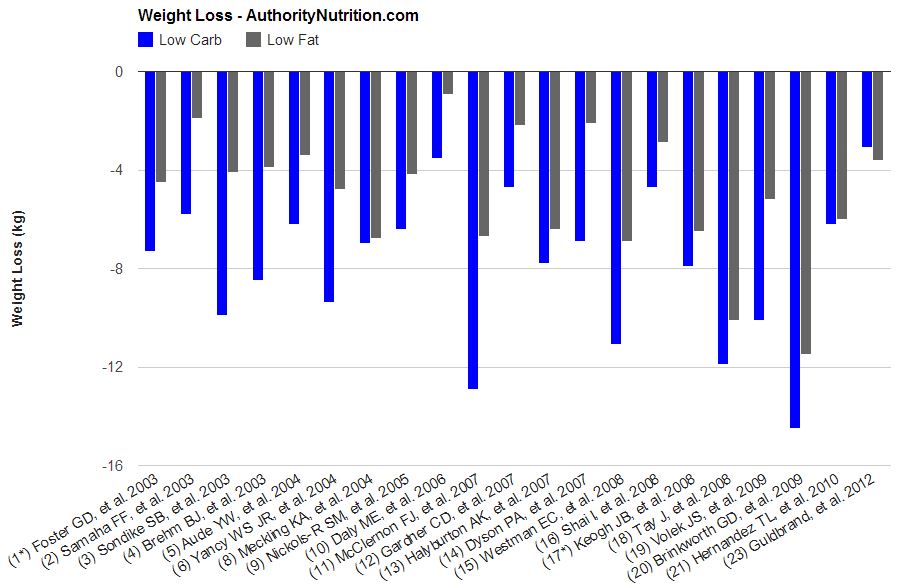 Sum up of studies
The majority of studies achieved statistically significant differences in weight loss (always in favor of low-carb). There are several other factors that are worth noting:
The low-carb groups often lost 2-3 times as much weight as the low-fat groups. In a few instances there was no significant difference.
In most cases, calories were restricted in the low-fat groups, while the low-carb groups could eat as much as they wanted.
When both groups restricted calories, the low-carb dieters still lost more weight 		(7, 13, 19), although it was not always significant (8, 18, 20).
There was only one study where the low-fat group lost more weight 			(23) although the difference was small (0.5 kg – 1.1 lb) and not statistically significant.
In several of the studies, weight loss was greatest in the beginning. Then people start regaining the weight over time as they abandon the diet.
When the researchers looked at abdominal fat (the unhealthy visceral fat) directly, low-carb diets had a clear advantage (5, 7, 19).